The 2021 IEEE Conference on Control Technology and Applications (CCTA)
Fractional-Order Stochastic Extremum Seeking Control with DitheringNoise for Plasma Impedance Matching
Jairo Viola1, Derek Hollenbeck1, Carlos Rodriguez2, and YangQuan Chen1
1MESA (Mechatronics, Embedded Systems and Automation)Lab
Mechanical Engineering, University of California, Merced
2Ensenada Center for Scientific Research and Higher Education, Mexico
E: (jviola, dhollenbeck, ychen53)@ucmerced.edu, crodriguez@cicese.edu.mx
08/08/2021, San Diego, California
Slide-2/46
Outline
08/08/2021
FO ESC with dithering noise for RF Impedance Matching
Slide-3/1024
1.Introduction
RF Plasma Impedance Matching
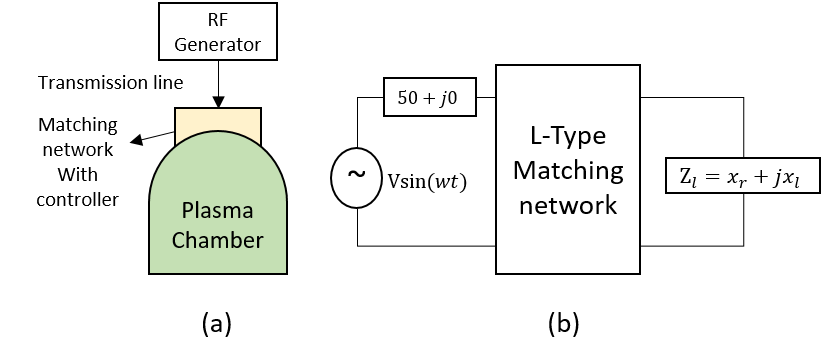 Reflection coefficient
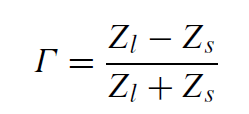 08/08/2021
FO ESC with dithering noise for RF Impedance Matching
Slide-4/1024
1.Introduction
Types of impedance matching: 

Passive Impedance Matching
Fixed loads
Impedance adjusted by fixed capacitor or inductors

Automatic Impedance Matching
Real-time varying capacitors
PID control
Gradient based
Seeking algorithms (Magnitude and phase)
08/08/2021
FO ESC with dithering noise for RF Impedance Matching
Slide-5/1024
2. Fractional-Order Extremum Seeking Control
Integer-Order Sinusoidal Perturb and observe Extremum Seeking Control (IO P&O ESC)
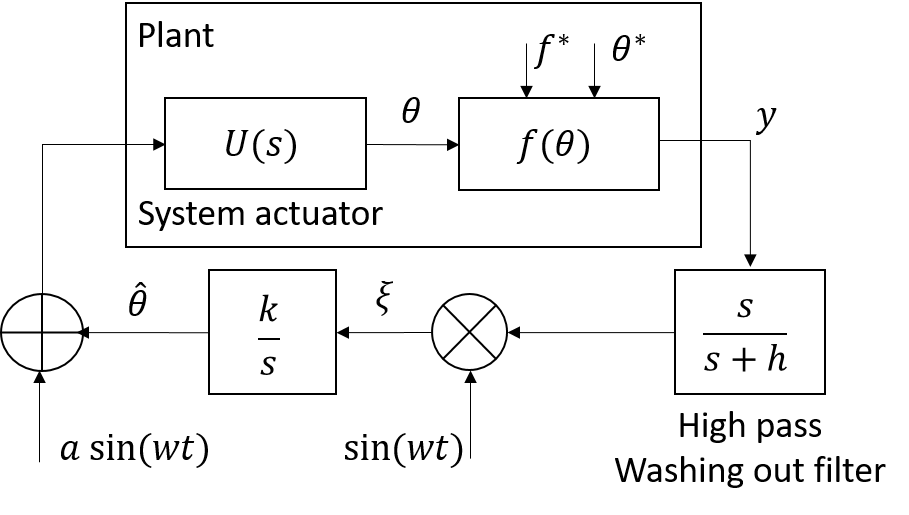 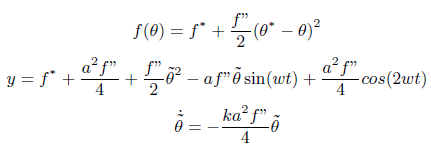 08/08/2021
FO ESC with dithering noise for RF Impedance Matching
Slide-6/1024
2. Fractional-Order Extremum Seeking Control
Fractional-Order Perturb and observe Stochastic Extremum Seeking Control (FO P&O SESC)
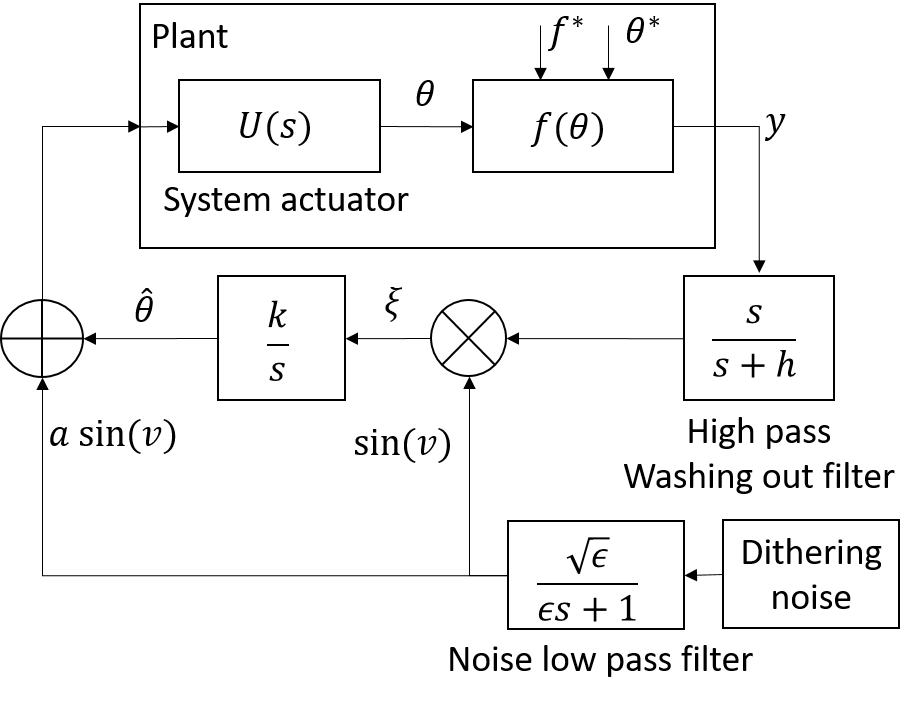 D. Hollenbeck and Y. Chen, “A More Optimal Stochastic Extremum Seeking Control Using Fractional Dithering For A Class of Smooth Convex Functions,” 2020.
08/08/2021
FO ESC with dithering noise for RF Impedance Matching
Slide-7/1024
3. L-Type network Plasma Impedance Matching
L-Type Network configuration
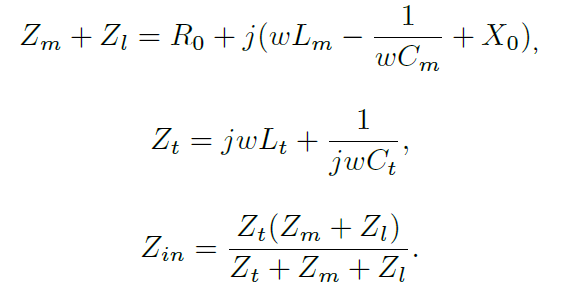 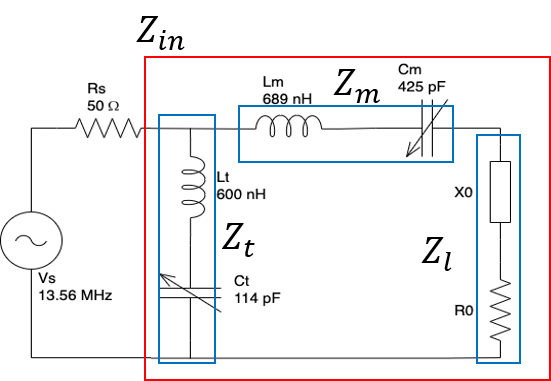 08/08/2021
FO ESC with dithering noise for RF Impedance Matching
Slide-8/1024
3. L-Type network Plasma Impedance Matching
L-Type Network configuration
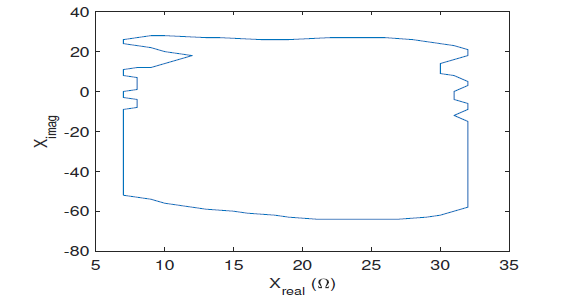 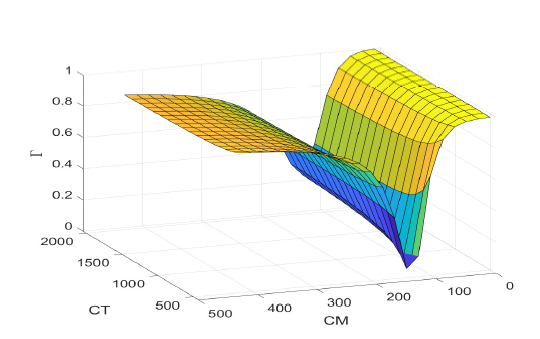 Controllability challenge
Feasiblematching
Feasible matching region for L-Type network
08/08/2021
FO ESC with dithering noise for RF Impedance Matching
Slide-9/1024
3. L-Type network Plasma Impedance Matching
MIMO FO/IO ESC controller for L-Type network
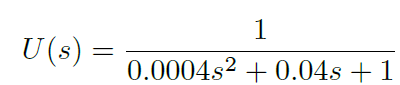 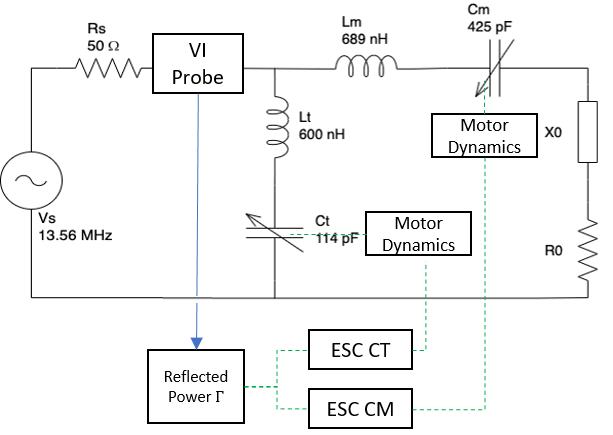 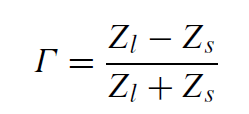 ESC cost
function
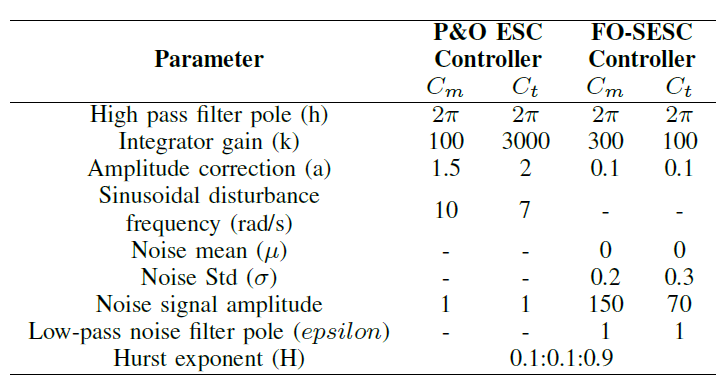 08/08/2021
FO ESC with dithering noise for RF Impedance Matching
Slide-10/1024
3. L-Type network Plasma Impedance Matching
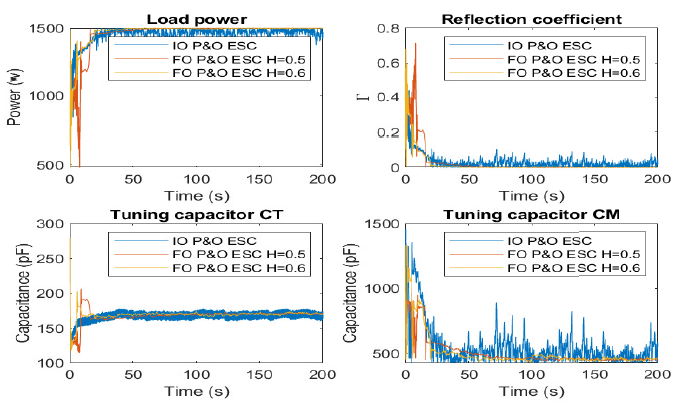 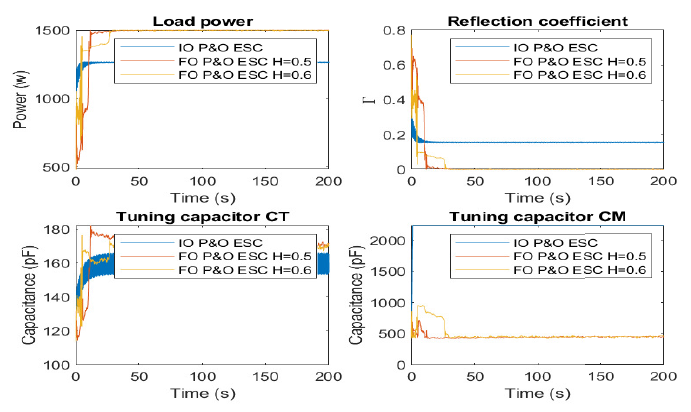 Capacitor initial condition has significant influence over ESC convergence
08/08/2021
FO ESC with dithering noise for RF Impedance Matching
Slide-11/1024
3. L-Type network Plasma Impedance Matching
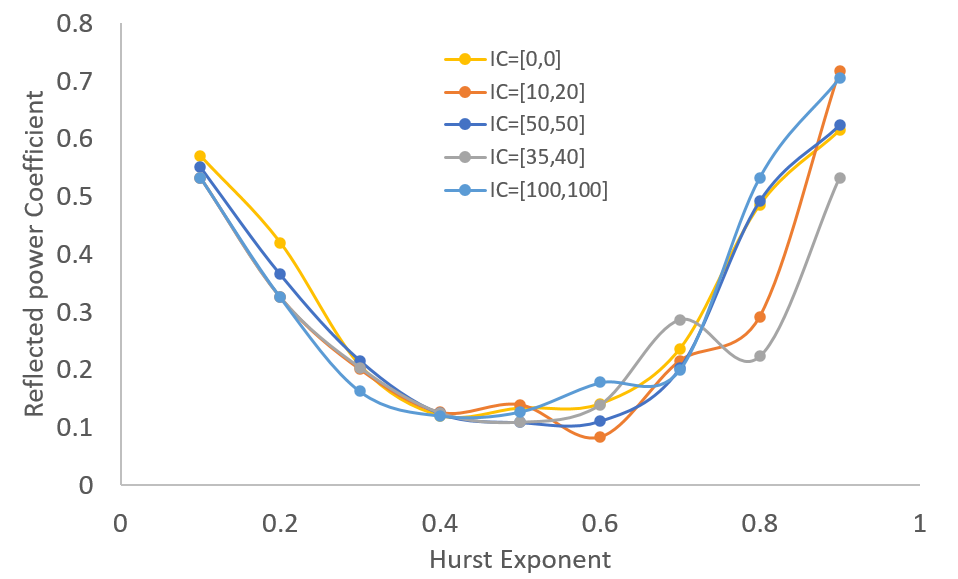 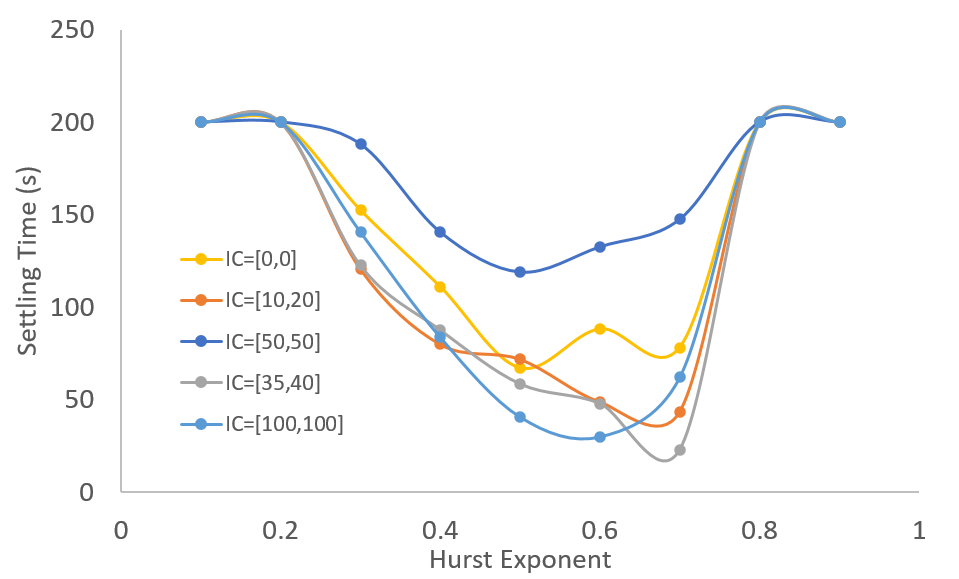 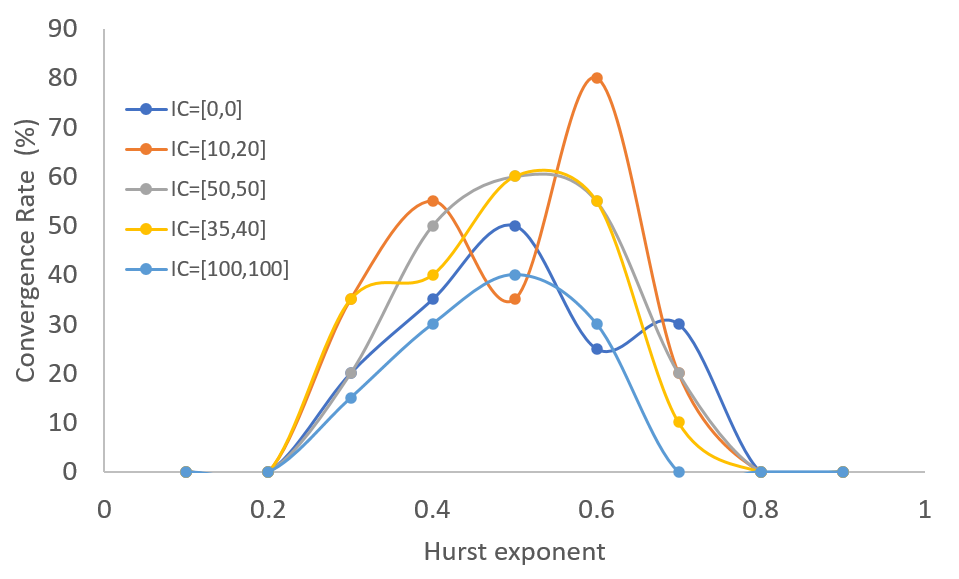 08/08/2021
FO ESC with dithering noise for RF Impedance Matching
Slide-12/1024
3. L-Type network Plasma Impedance Matching
Test 2: P&O ESC and FO-SESC Controllers Global Convergence Analysis
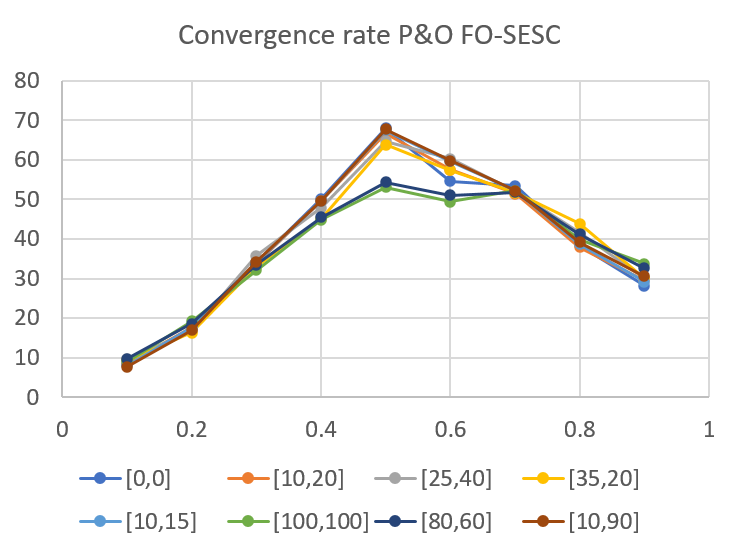 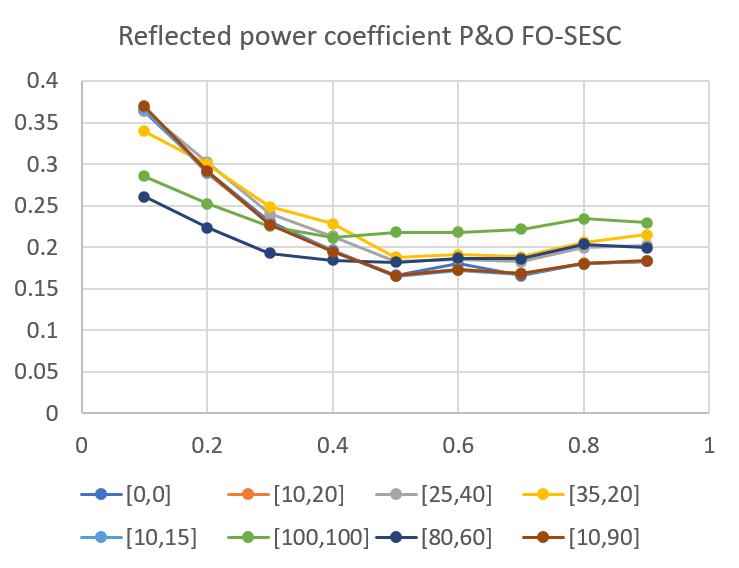 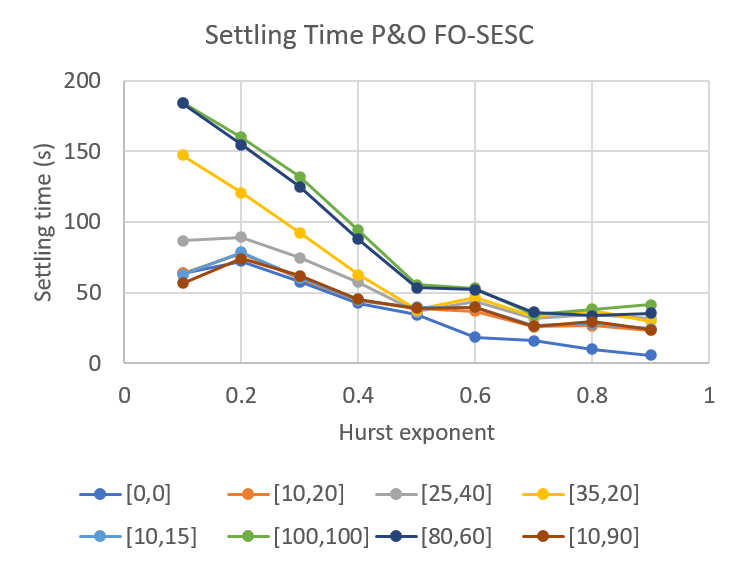 08/08/2021
FO ESC with dithering noise for RF Impedance Matching
Slide-13/1024
3. L-Type network Plasma Impedance Matching
Test 2: P&O ESC and FO-SESC Controllers convergence region evolution
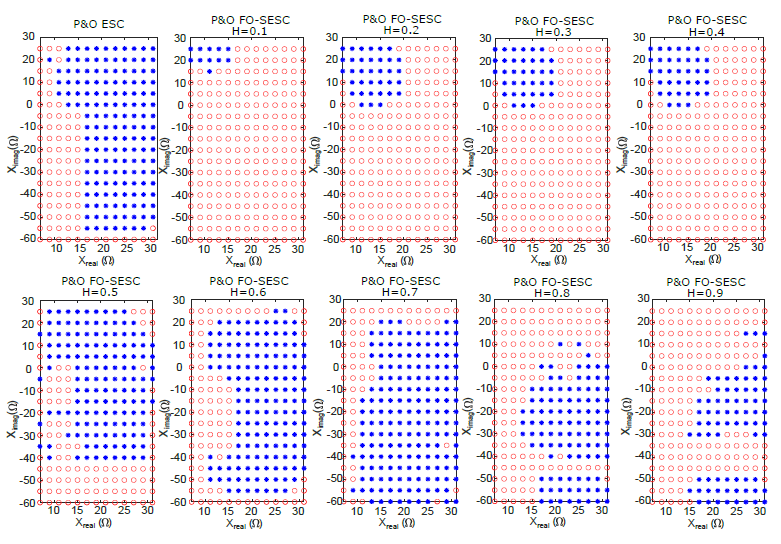 Blue: success
Red: miss
08/08/2021
FO ESC with dithering noise for RF Impedance Matching
Slide-14/1024
3. L-Type network Plasma Impedance Matching
Test 3: ESC Controllers Capacitor Initial Condition Robustness Analysis
Total convergence rate for test 3
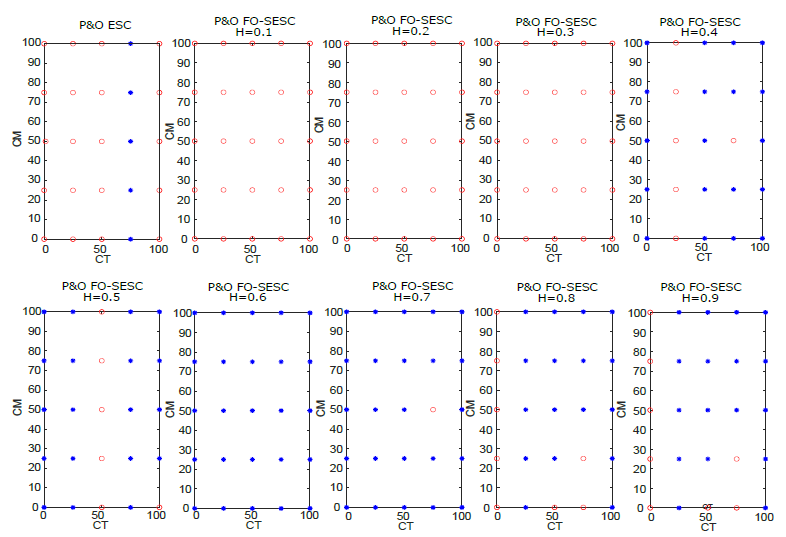 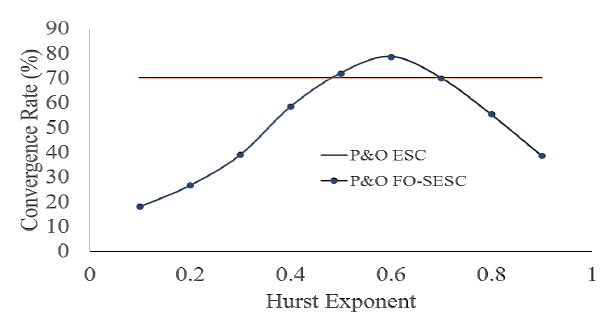 08/08/2021
FO ESC with dithering noise for RF Impedance Matching
Slide-15/46
4. Conclusions and future work
08/08/2021
FO ESC with dithering noise for RF Impedance Matching
Slide-16/1024
References
Y. F. Li, “Analysis and design of tracking control for the RF matching box of plasma system,” ACM International Conference Proceeding Series, pp. 18–23, 2019.
S. Ishida, A. Kawamura, A. Takayanagi, and H. Takada, “Robust convergence of the impedance matching process based on seek control,” IECON Proceedings (Industrial Electronics Conference), pp. 1554– 1559, 2011.
Y. Ma and G. Wu, “Automatic impedance matching using simulated annealing particle swarm optimization algorithms for RF circuit,” Proceedings of 2015 IEEE Advanced Information Technology, Electronic and Automation Control Conference, IAEAC 2015, pp. 581–584, 2016.
Y. Hirose, A. Kawamura, A. Takayanagi, and H. Takada, “Analysis of impedance matching control,” 2009 IEEE 6th International Power Electronics and Motion Control Conference, IPEMC ’09, vol. 3, pp. 1188–1191, 2009.
C. Zhang and R. Ordoñez, Extremum-Seeking Control and Applications, 1st ed. London: Springer-Verlag London, 2012. [Online]. Available: http://link.springer.com/10.1007/978-1-4471-2224-1
K. Bariyur and M. Krstic, Real-time optimization by extremum-seeking control. Wiley-Interscience, 2003. 
S.-J. Liu and M. Krstic, Stochastic Averaging and Stochastic Extremum Seeking. Springer, 2013, vol. 53, no. 9. 
C. Yin, Y. Chen, and S. M. Zhong, “Fractional-order sliding mode-based extremum seeking control of a class of nonlinear systems,” Automatica, vol. 50, no. 12, pp. 3173–3181, 2014. [Online]. Available: http://dx.doi.org/10.1016/j.automatica.2014.10.027
D. Hollenbeck and Y. Chen, “A more optimal stochastic extremum seeking control using fractional dithering for a class of smooth convex functions,” in 2020 IFAC World Congress, 2020, pp. 1–6.
P. Dix, B. Ashrafi, S. Drakunov, and U. O¨ zguner, “ABS Control Using Optimum Search via Sliding Modes,” IEEE Transactions on Control Systems Technology, vol. 3, no. 1, pp. 79–85, 1995.
G. A. Frantsuzova, “Use of a Relay Controller for Automatic Extremum Seeking in Nonlinear Systems,” Avtometriya, vol. 47, no. 3, pp. 274–280, 2011.
R. L. Magin, “Fractional calculus in bioengineering.” Critical reviews in biomedical engineering, vol. 32, no. 1, pp. 1–104, 2004.
H. Sheng, Y. Chen, and T. Qiu, Fractional Processes and Fractional- Order Signal Processing Techniques and Applications. Springer, 2012
08/08/2021
FO ESC with dithering noise for RF Impedance Matching
Slide-17/46
Thanks for your attention!
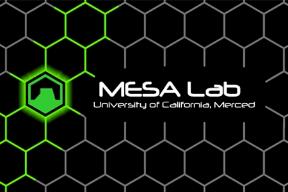 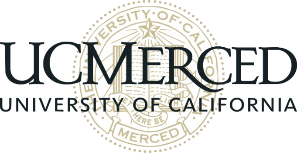 08/08/2021
FO ESC with dithering noise for RF Impedance Matching